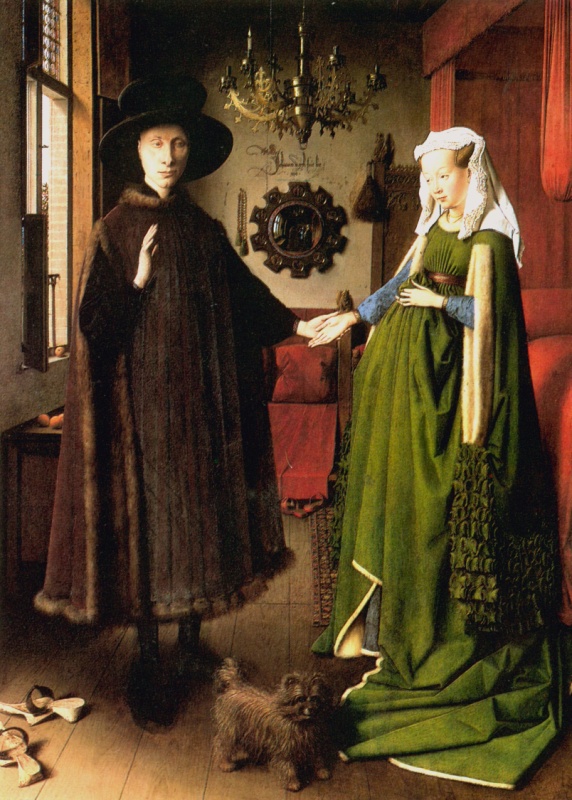 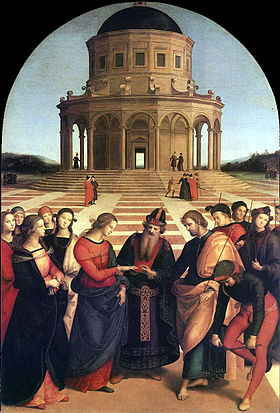 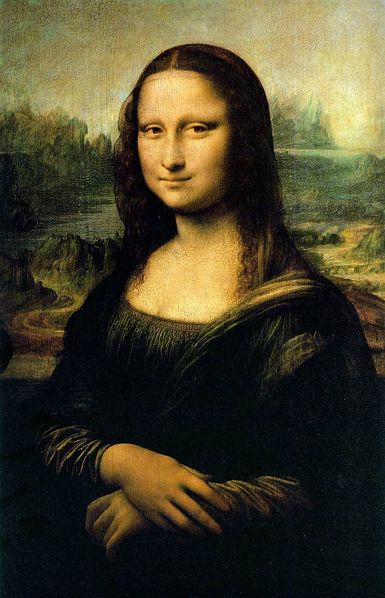 Histoire : partie IV

Les bouleversements culturels et intellectuels en Europe 
(XVe-XVIIe siècle)
III-
I-
La révolution scientifique
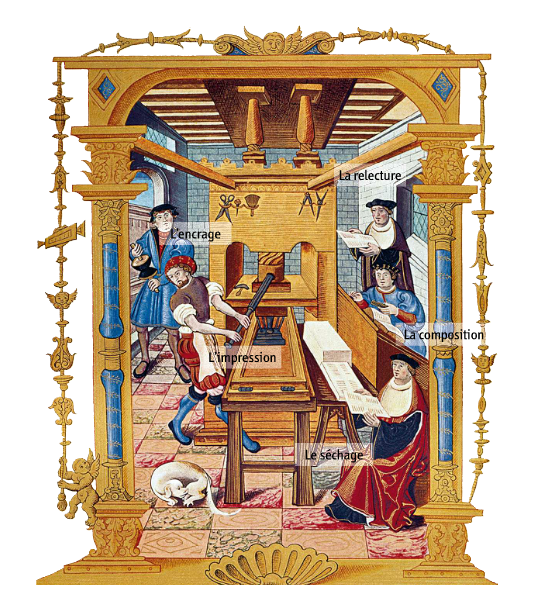 II-
La Renaissance
La crise religieuse
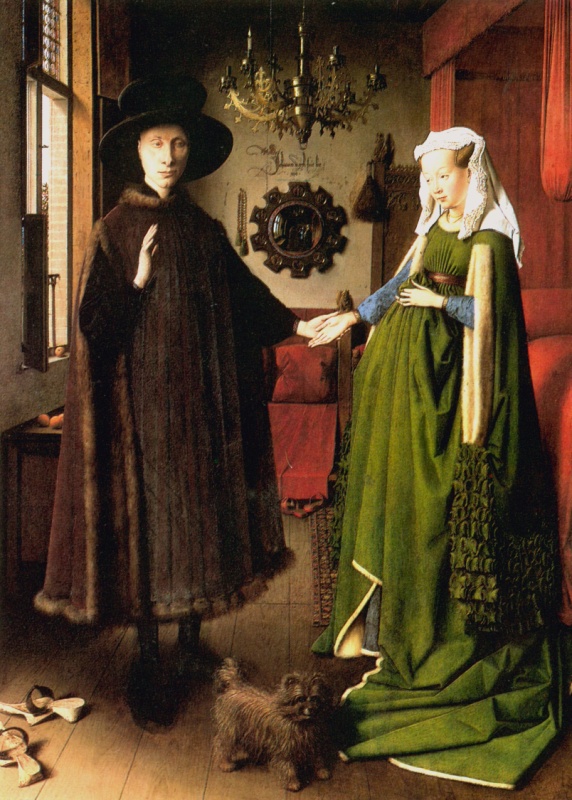 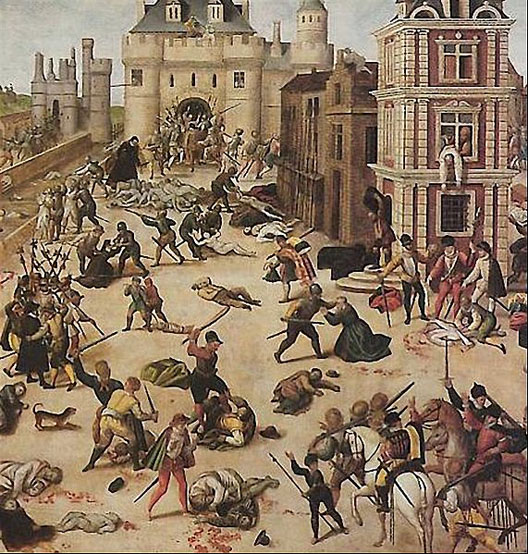 Travail dans un atelier d’imprimerie
Les époux Arnolfini de Van Eyck
Le massacre de la Saint-Barthélémy
Entre le XVe et le XVIIe siècle, l’Europe connaît de profonds bouleversements culturels, religieux et scientifiques : 
comment peut-on les expliquer ?
I- La Renaissance marque l’histoire des Temps Modernes :
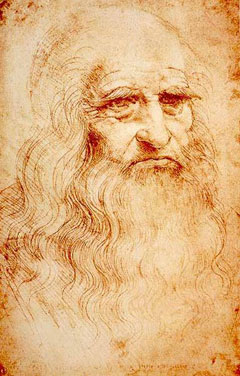 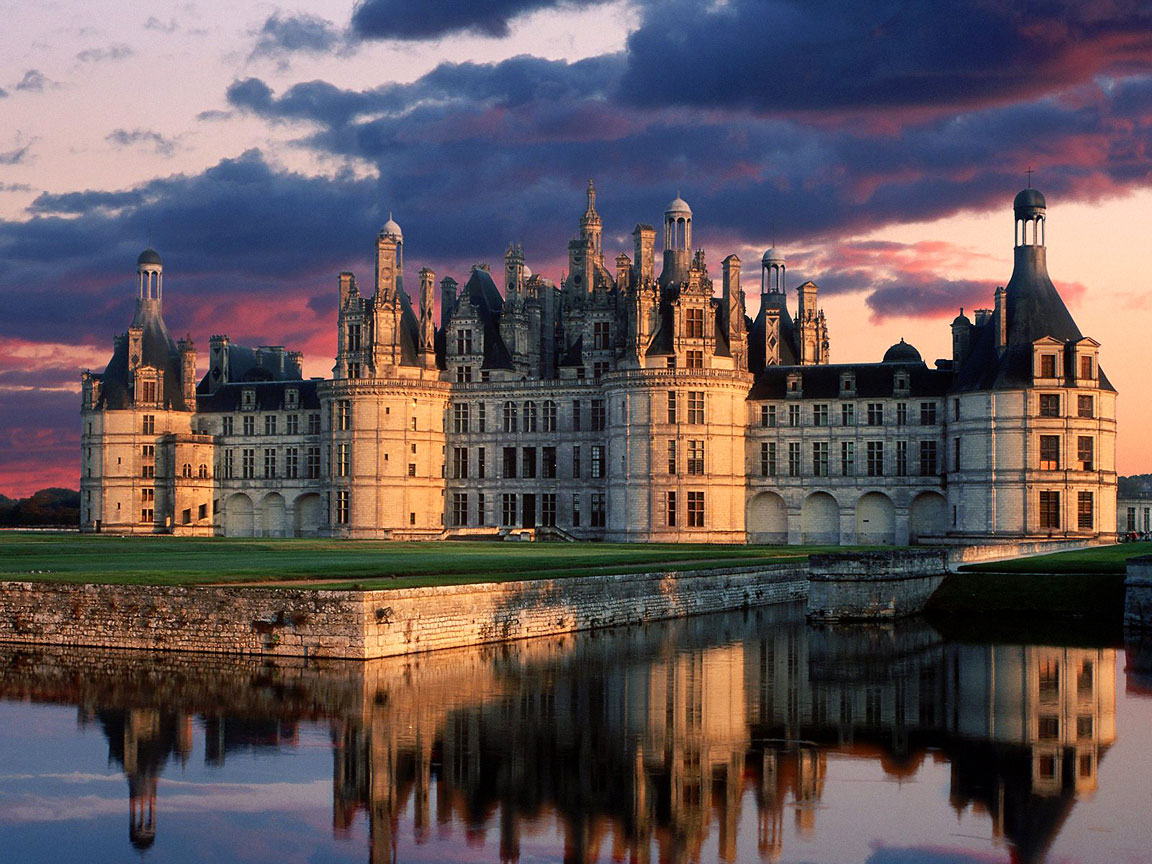 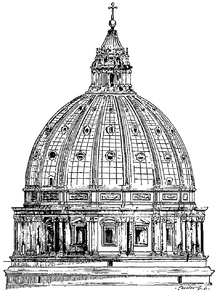 Un dôme d’édifice religieux
Le somptueux château de Chambord, sur les bords de la Loire
Léonard de Vinci
« Renaissance » vient du nom italien « Rinascita » et marque la période des Temps Modernes au cours de laquelle l’art connaît une admiration nouvelle en Europe, basée sur la redécouverte de l’Antiquité.
A) La Renaissance à travers l’exemple de quelques œuvres célèbres :
L’une des premières caractéristiques de la Renaissance 
est la redécouverte et la pratique d’un art « à l’antique ».
L’Ecole d’Athènes, Raphaël, 1511 (Vatican, Chambre de la signature)
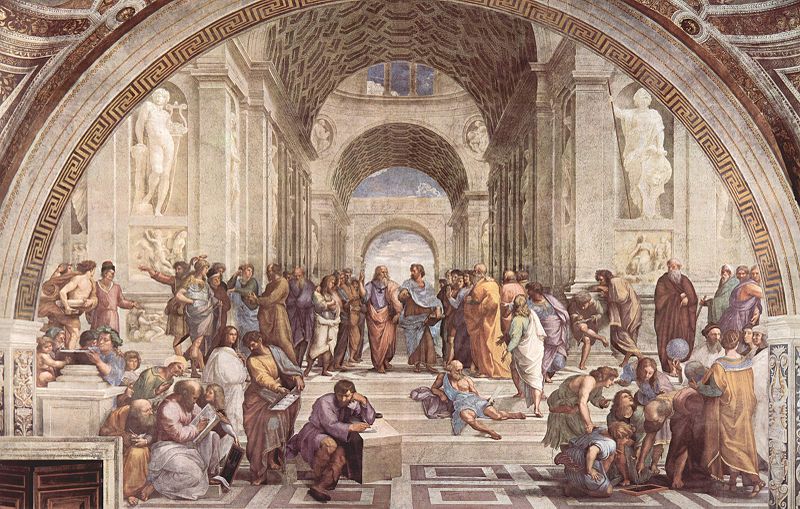 Mécène (celui qui passe commande à l’artiste) : le Pape
Le retour à l’Antique se traduit à travers : les vêtements, les sculptures, l’architecture monumentale (celle d’une basilique romaine), les personnages (Platon, Aristote, Pythagore).
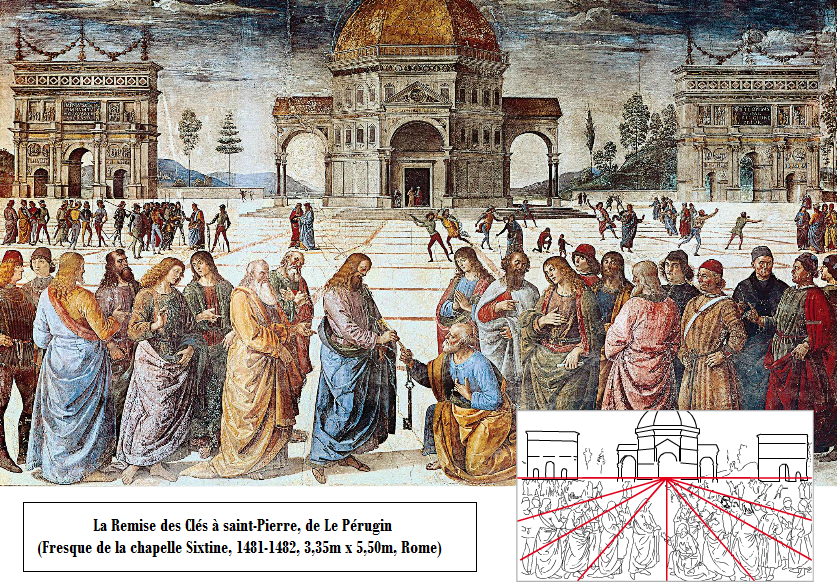 Les bâtiments romains du dernier plan, les vêtements des personnages 
traduisent le retour à l’Antique (manuel interactif).
La naissance de Vénus, par Sandro Botticelli, huile sur toîle, 1485
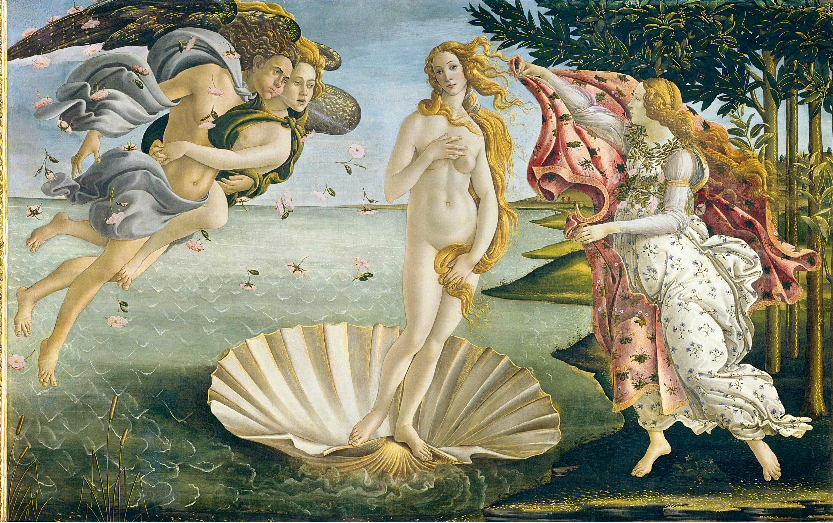 Mécène (celui qui passe commande à l’artiste) : Laurent le Magnifique (riche famille de Médicis).
Vénus est une allégorie, une légende mythologique.
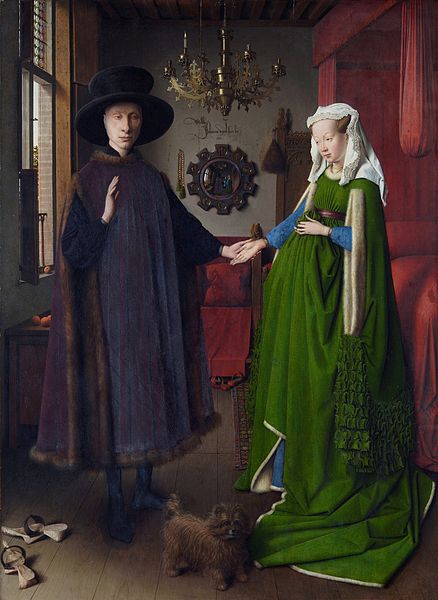 PAYS-BAS
Le peintre apparaît dans le reflet du miroir :
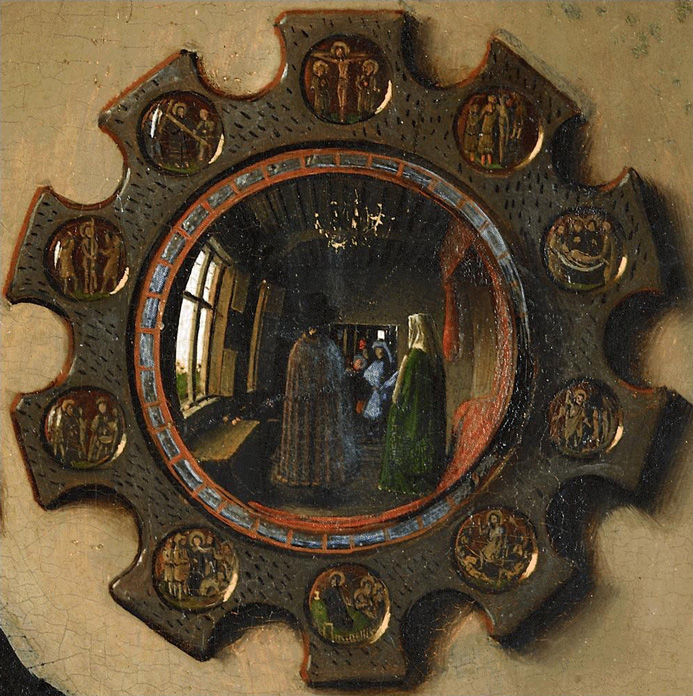 Portrait des époux Arnolfini (1434), 
Par Jan Van Eyck, National Gallery, Londres
Analyse diapo suivante
Sois un artiste toi aussi  : complète l’analyse du tableau ci-dessous
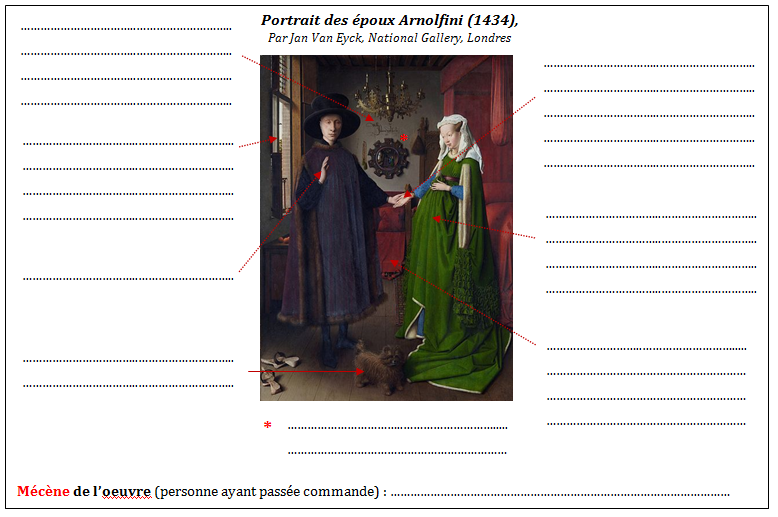 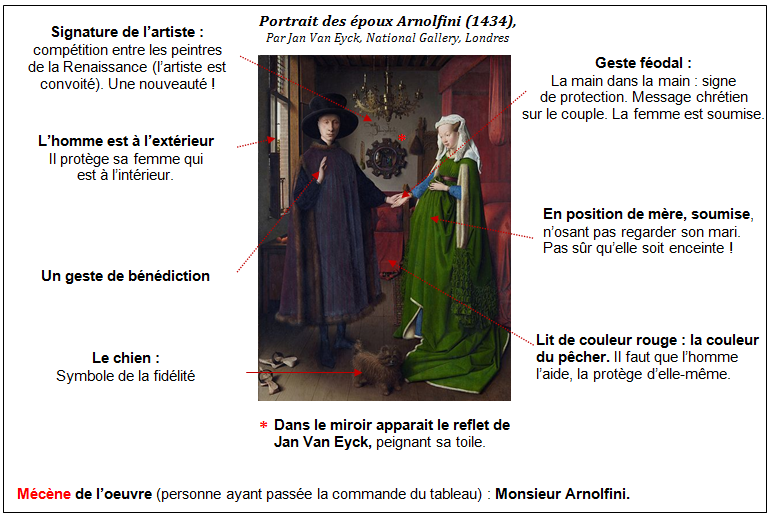 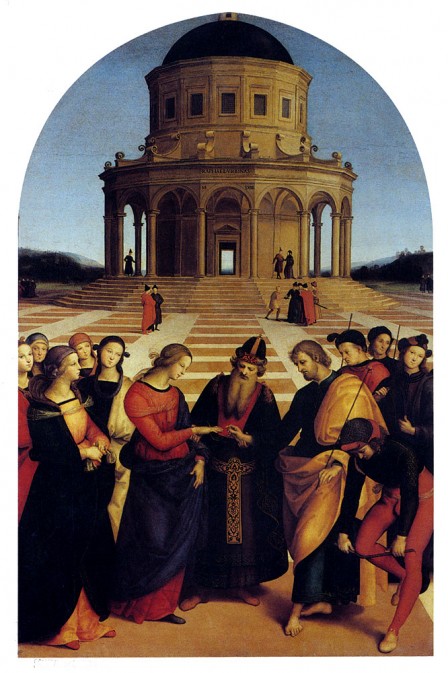 QUESTIONS :
1) Décris cette oeuvre
2) Où se trouve le point de fuite ?
3) Quel effet est généré par les lignes de fuite ?
Le Mariage de la Vierge
Par Raphaël, huile sur panneau de bois, Milan, Italie
Découper et coller l’exercice B de la fiche 18
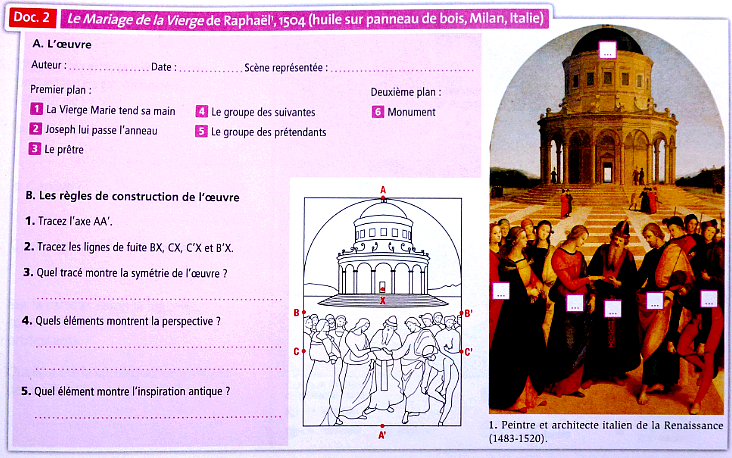 2)  La diffusion de la Renaissance:
Coller et réaliser l’exercice A de la fiche 18
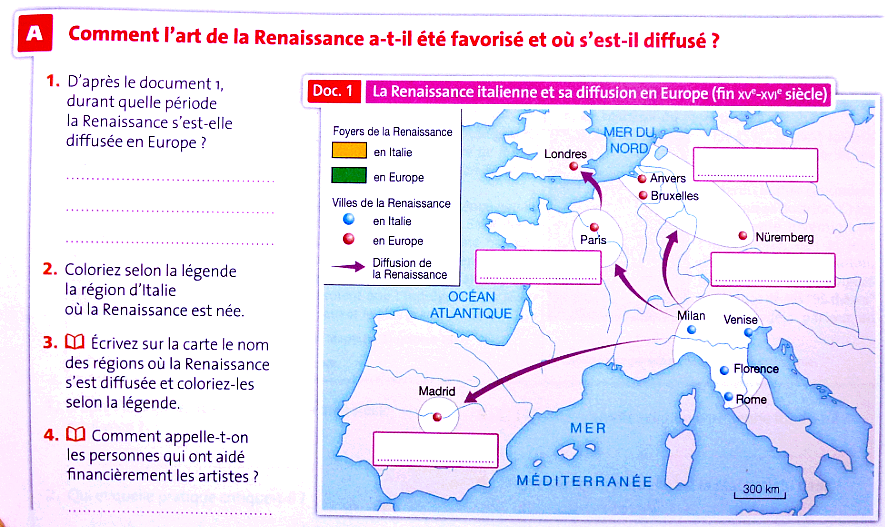 3) L’essentiel à retenir sur la Renaissance :
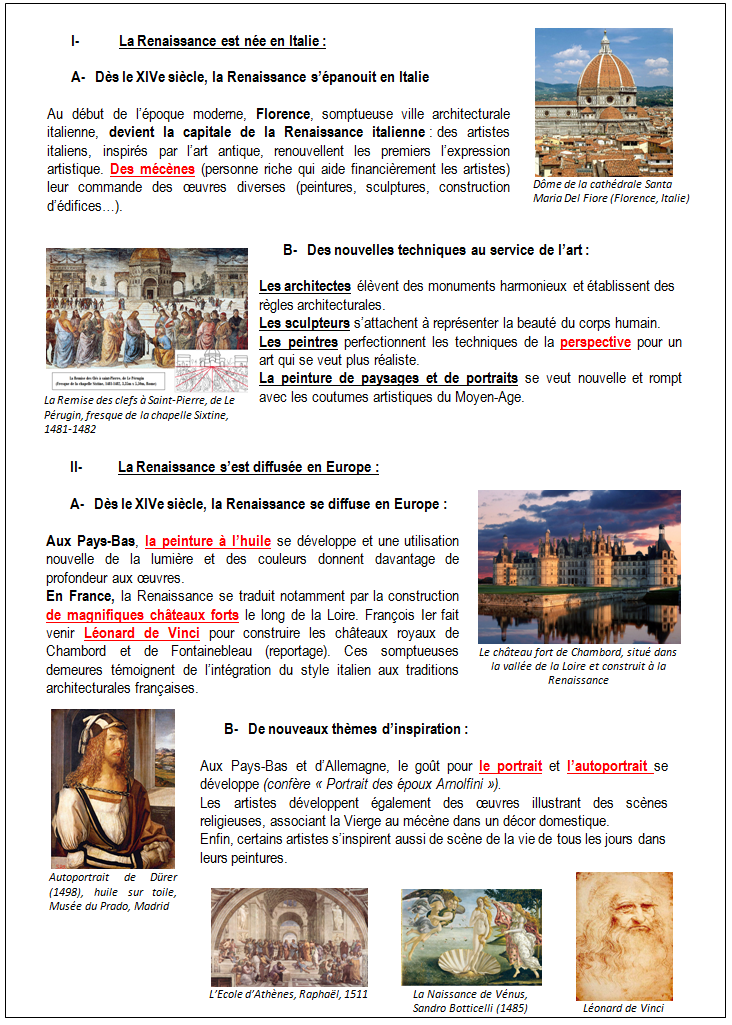 http://video.google.com/videoplay?docid=-7876223790792537072&hl=ru
Collage et lecture de la trace écrite
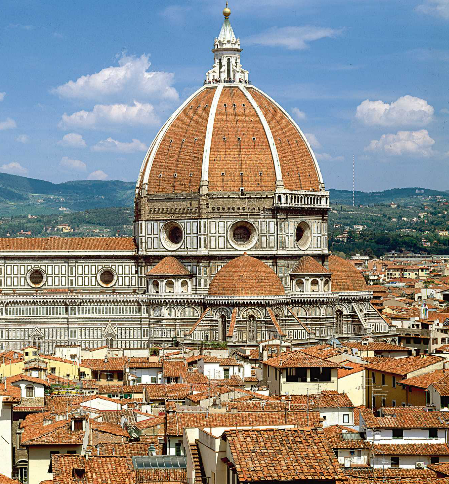 Dôme de la cathédrale Santa Maria Del Fiore (Florence, Italie)
II- La crise religieuse caractérise aussi les Temps Modernes :
1) L’origine de la division : la question des indulgences
Coller et réaliser le A de la fiche 19
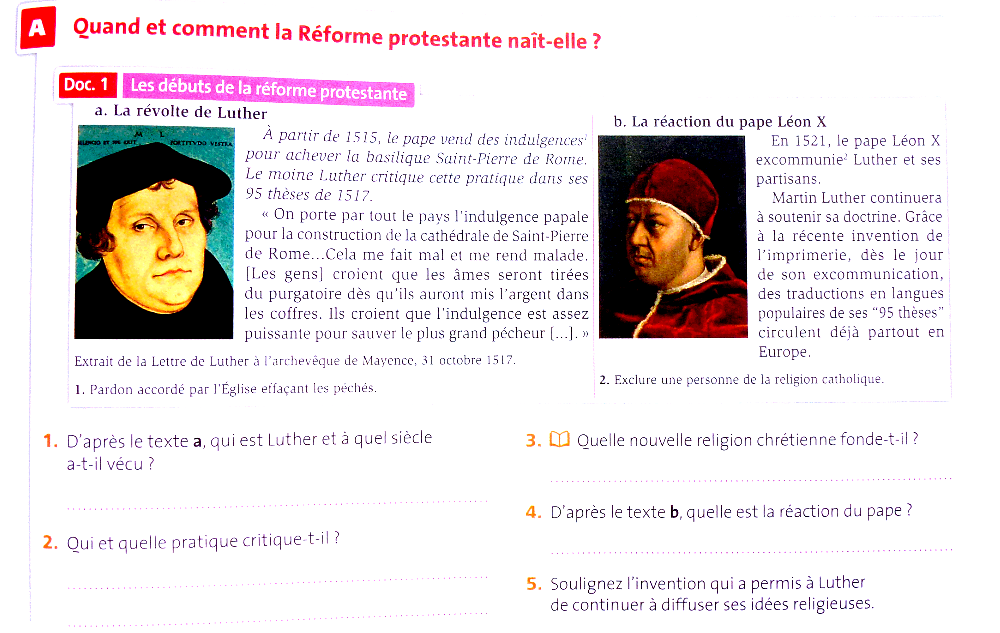 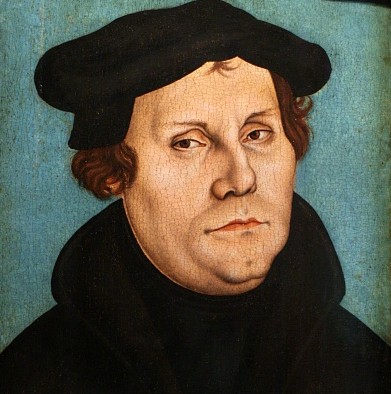 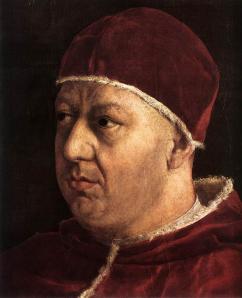 Le Pape Léon X
Luther
Je retiens :
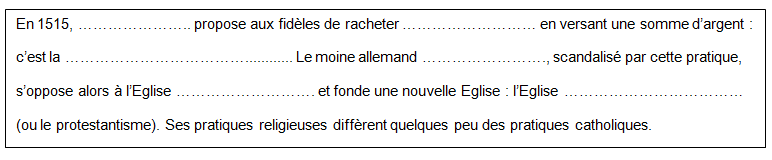 2) La diffusion du protestantisme en Europe :
Coller et réaliser le B de la fiche 19
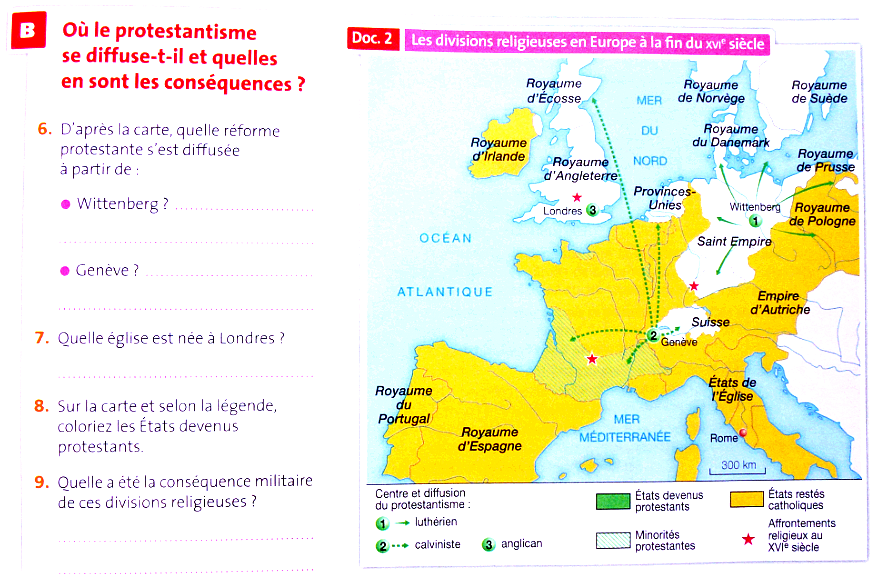 Je retiens :
Grâce à Luther et Jean Calvin, la Réforme protestante s’étend en Europe au XVIe siècle .

Elle entraîne une guerre civile entre les catholiques et les protestants en France.
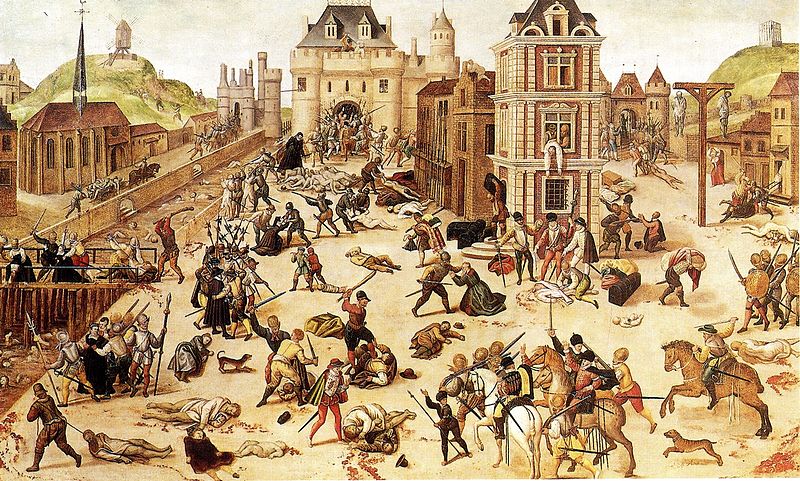 Massacre de la Saint-BarthélemyMusée cantonal des Beaux-Arts, Lausanne.
3) Les guerres de religion entre catholiques et protestants en France :
Réaliser la fiche 20
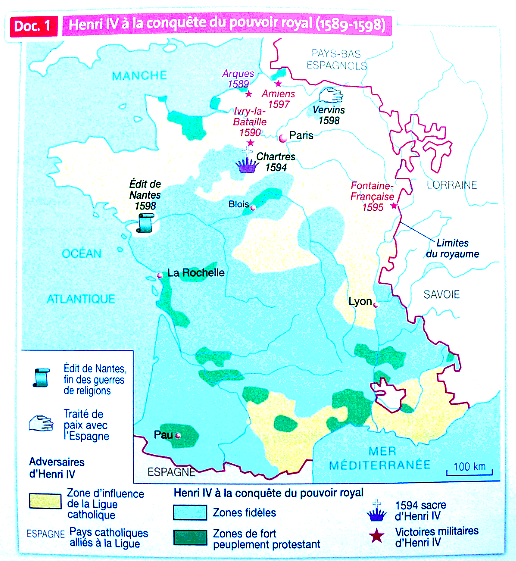 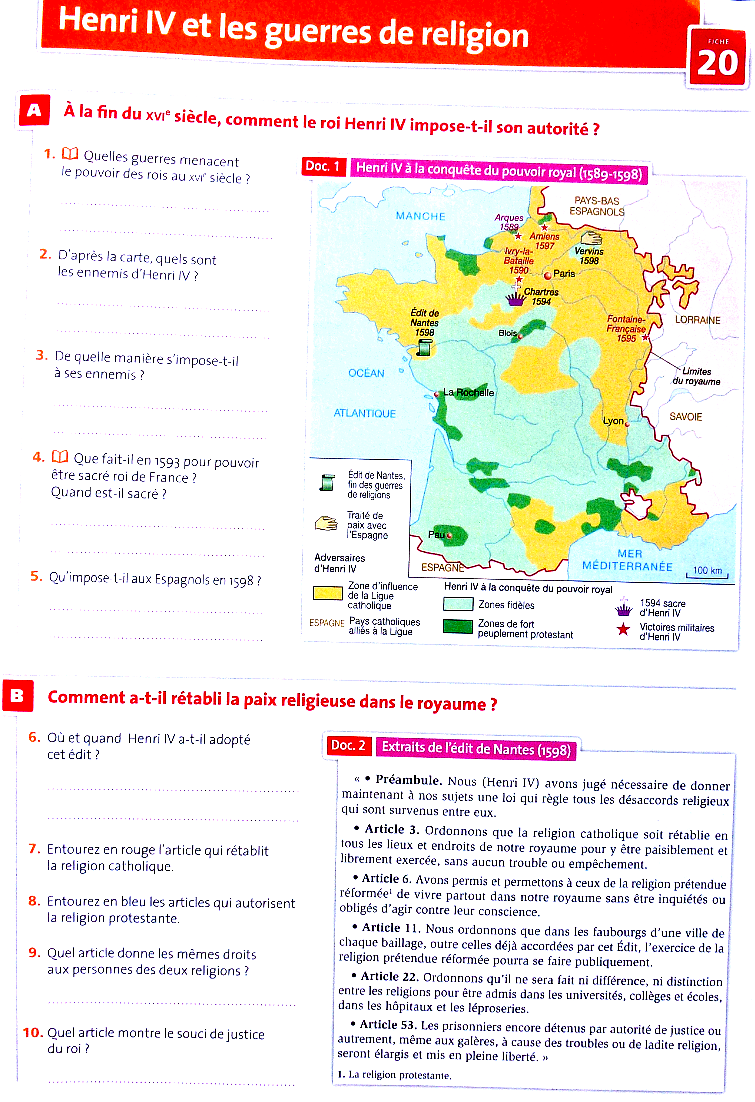 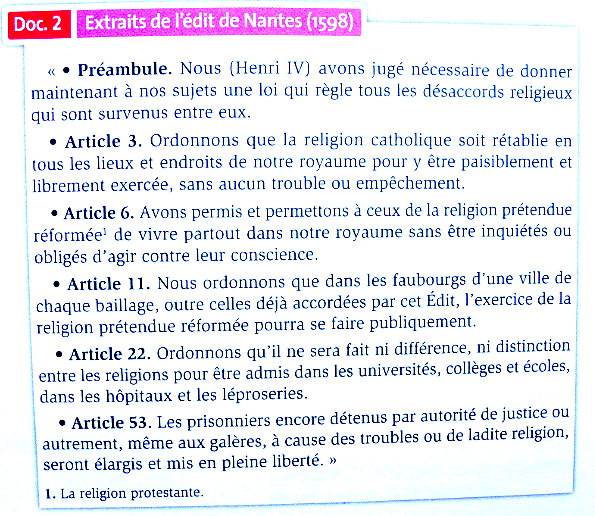 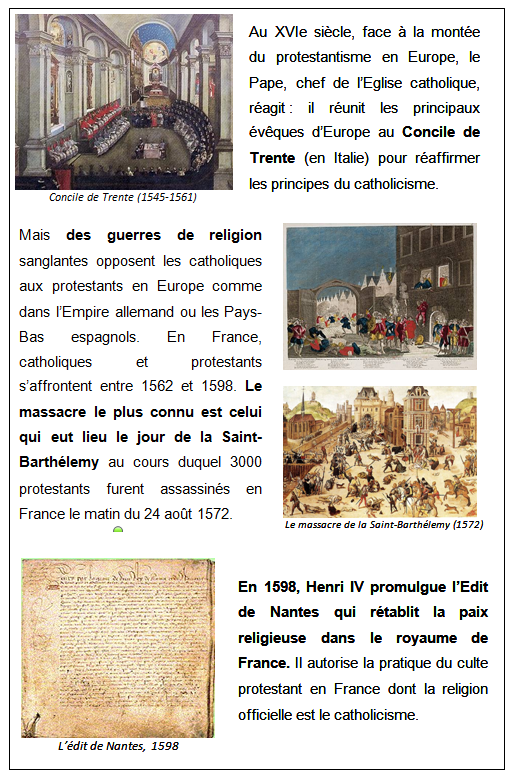 « JE RETIENS »